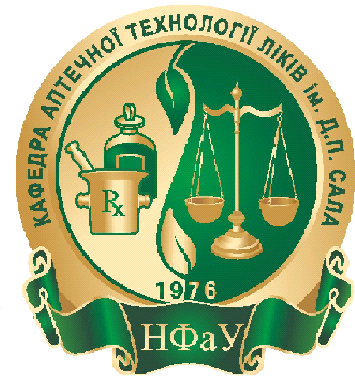 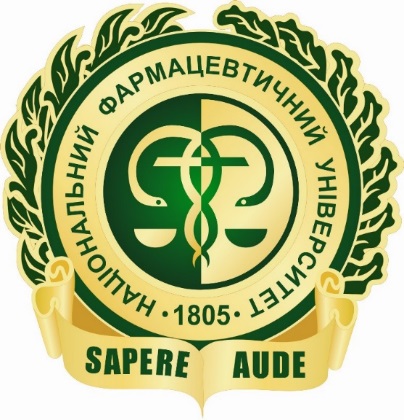 ДОСЛІДЖЕННЯ ВЛАСТИВОСТЕЙ ЕМУЛЬСІЙНИХ ОСНОВ
Кисельова Катерина, науковий керівник Вишневська Лілія 
Аспірант 3 року навчання кафедри аптечної технології ліків 
kiselyovakateryna@gmail.com
Мета роботи: дослідження властивостей емульсійних основ з сучасними комплексними емульгаторами
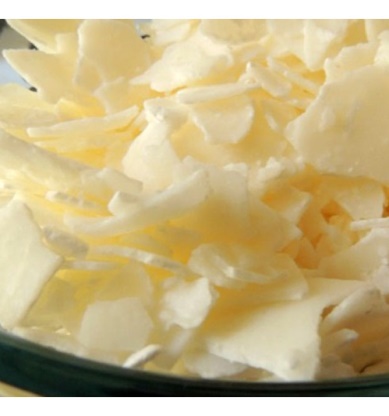 Ксильянс (Xyliance), INCI: цетеариловий глікозид та цетеариловий спирт, виробництво Франція. Зовнішній вигляд: пластівці кремової консистенції світлого відтінку. Т.плав.60-65о С. Розчинність: розчиняють у гарячій олійній фазі при температурі 75-80 о С. Ксильянс – полівалентний неіонний емульгатор, Отримують з пшеничних стебел. Емульгує широкий спектр масляних фаз без спів-емульгаторів. Відсоток введення, 1-5 %. Має високу стабільність у рецептурах з високим вмістом масел. Ефективний у широкому діапазоні pH – від 2 до 12. Утворює ламелярні емульсії. Сумісний із багатьма іншими компонентами косметики. Простий та економічний у застосуванні. Сфера використання креми, лосьйони, маски для волосся, шампуні, бальзами, сонцезахисні  засоби, дитячі косметичні засоби.
Ламекрем (Lamecreme), INCI: гліцерил стеарат, гліцерил стеарат цитрат,  виробництво Франція. Ламекрем – комбінований неіонний ПАР, емульгатор. Зовнішній вигляд: великі пластівці від кремового кольору зі слабко вираженим запахом, pH від 5 до 7,5,  Відсоток введення,  1-10% (залежить від концентрації олійної фази і виду продукції); як моно емульгатор – 5-10 %; як спів-емульгатор – 1-5%. Може використовуватися в емульсіях з  pH в межах 5-7,5. Стабілізує як  прямі, так зворотні емульсії: вода в олії та олія у воді. Сфера застосування:  косметичні засоби для дитячої шкіри, нічні креми, креми для жирної та проблемної шкіри, молочко для тіла маски, бальзами; м’які лікарські засоби.
Проліпід 141 (Prolipid 141), INCI: гліцерилстеарат, бегеніловий спирт, пальмітинова кислота, стеаринова кислота, лецитин, лауриловий спирт, миристиловий спирт, цетиловий спирт, виробництво: США. Проліпід 141 – комбінований неіонний ПАР, емульгатор. Зовнішній вигляд: пластівці кремового кольору, pH (р-р 5%): 3,8 – 8. Відсоток введення, 3-5 % залежно від концентрації та складу масляної фази. Розчинність: розчиняють  у гарячій олійній фазі при температурі 75-80 о С. Сумісний із багатьма іншими компонентами косметики. Простий та економічний у застосуванні. Сфера застосування: креми для   догляду за обличчям та тілом, в т.ч. для чутливої шкіри, сонцезахисні засоби, декоративна косметика.
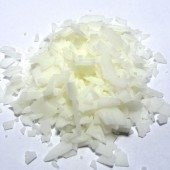 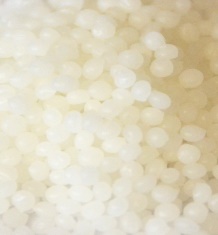 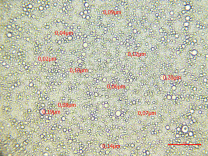 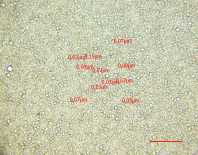 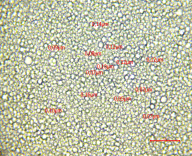 Висновки: Досліджено властивості емульсійних основ, що містять  олію кукурудзяну в концентрації від 4 до 20% з використанням сучасних емульгаторів проліпід 141 (гліцерилстеарат, бегеніловий спирт, пальмітинова кислота, стеаринова кислота, лецитин, лауриловий спирт, миристиловий спирт, цетиловий спирт),  ламекрем (гліцерилстеарат, гліцерилстеарат цитрат), ксильянс (цетеариловий глікозид та цетеариловий спирт) в діапазоні концентрацій від 4 до 8% з використанням додатково  в низці зразків структуроутворювача цетилстеарилового спирту 1%,  За результатами дослідження органолептичних параметрів та колоїдної  і  термостабільності обрано стабільні зразки кремоподібної консистенції для яких проводили мікроскопічні дослідження, які показали рівномірний розподіл часток масляної дисперсної фази з розміром від 0,02 до 0,1 мкм. Обрані основи будуть використанні при розробці  дерматологічного крему.
Склад і властивості дослідних зразків